Assessment of LRT contribution to cities in Europe using uEMEP?
Hilde Fagerli, Bruce Denby, Peter Wind
13.09.2017
Content
What is uEMEP?
How can it be used?
What is needed to extend it to a large number of European cities?
13.09.2017
Bunntekst
2
The uEMEP Concept
Downscaling of EMEP/MSC-W model results to resolutions in the order of 100m (while keeping consistent with the EMEP model results)
Why?
Consistent picture from European to local scale
To know how important the long range transport component is, we also need to know the local component (?)
Policy focused on health effects
Not only urban
NH3 
Depositions
Verification of emissions
Show how the regional model should compare to (urban) observations
13.09.2017
Bunntekst
3
The uEMEP Concept -a downscaling methodology
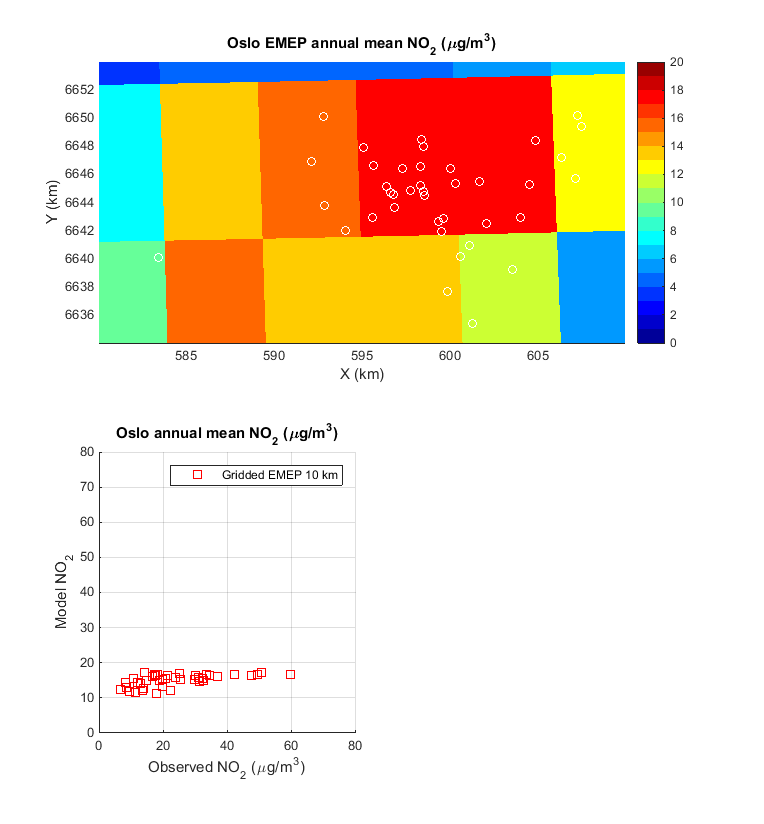 Start with coarse  (0.1°x0.1°) EMEP grid


Calculate local contribution from each sector in each grid
(The local fraction method)


Use ‘proxy data’ + gaussian model to redistribute the local contribution)


Add non-local from EMEP to the new local:
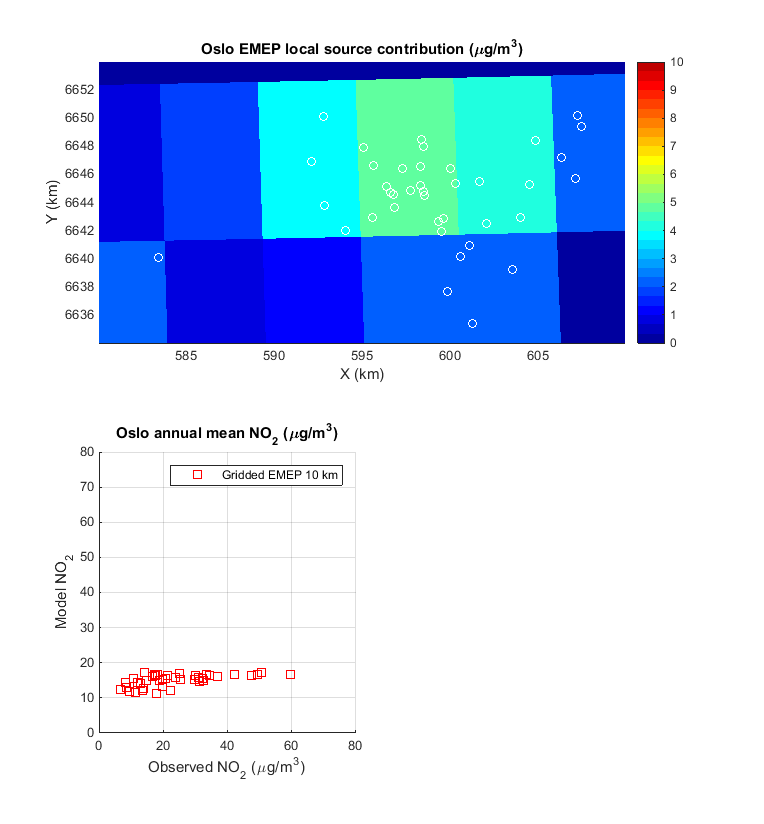 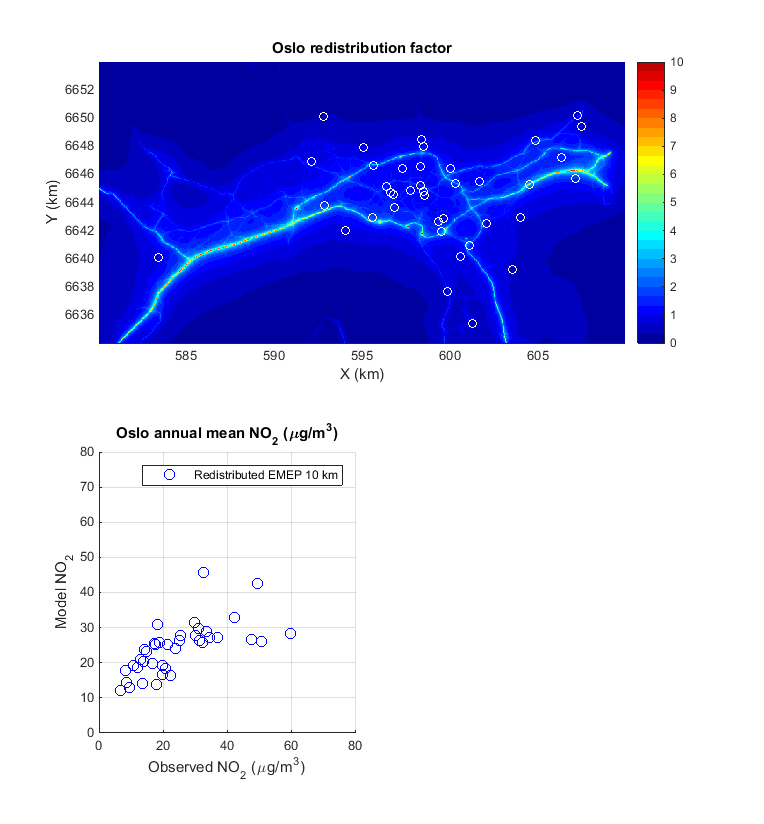 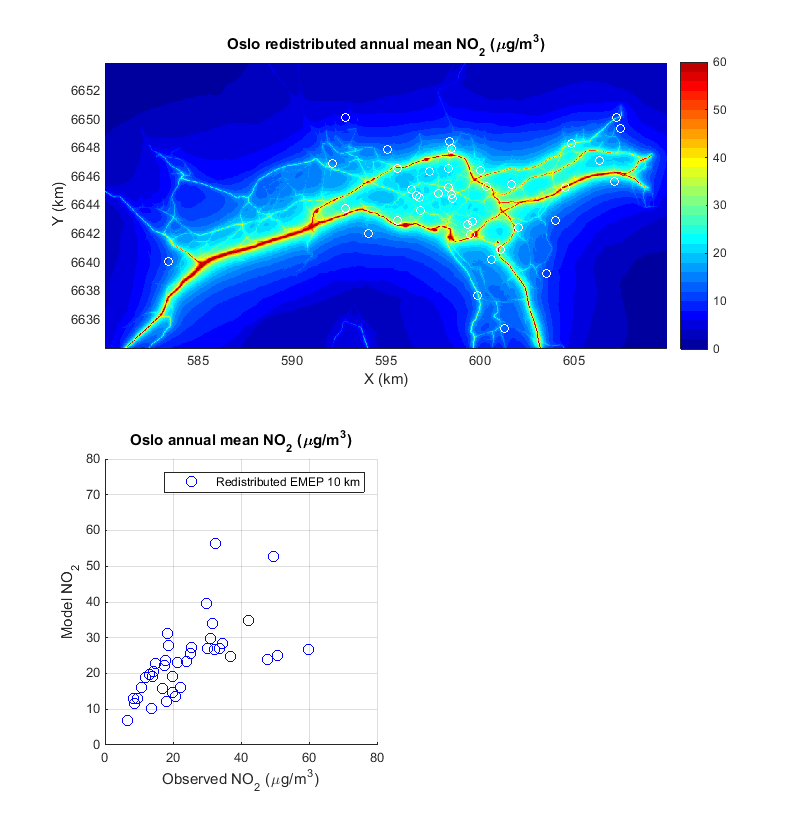 4
[Speaker Notes: Financed by another project, but with EMEP in mind]
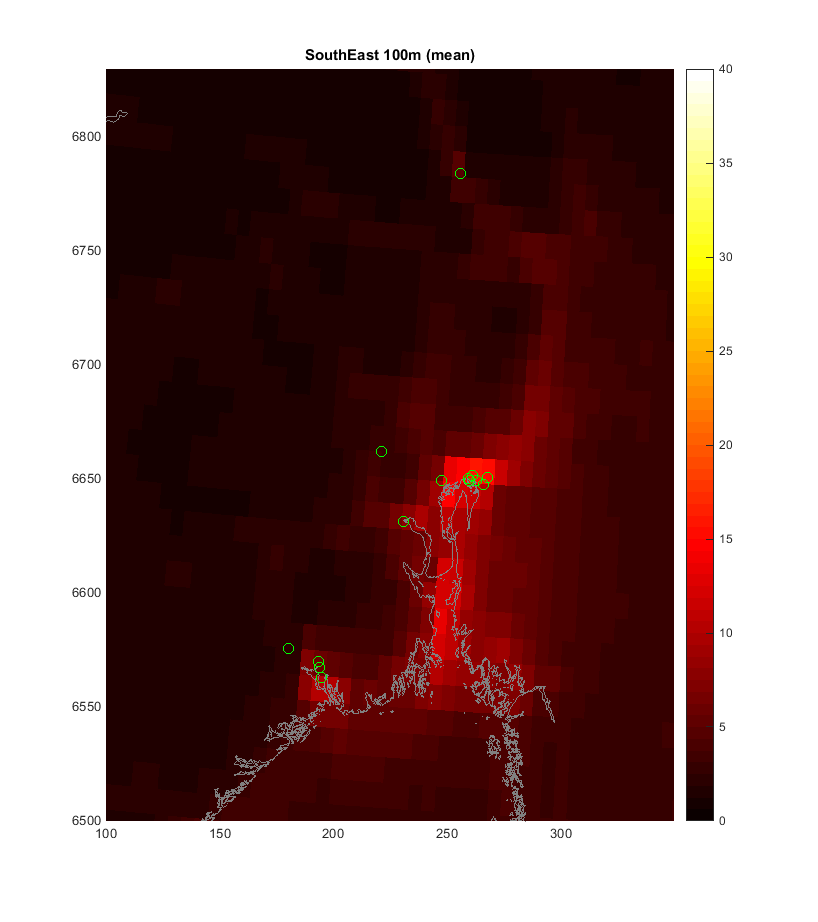 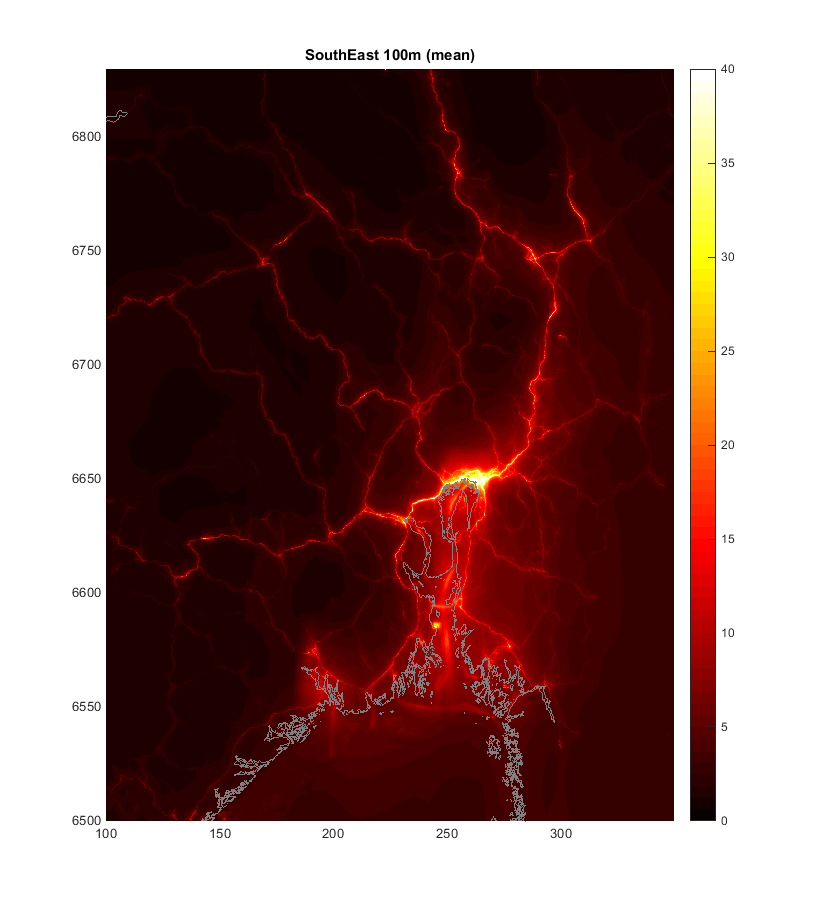 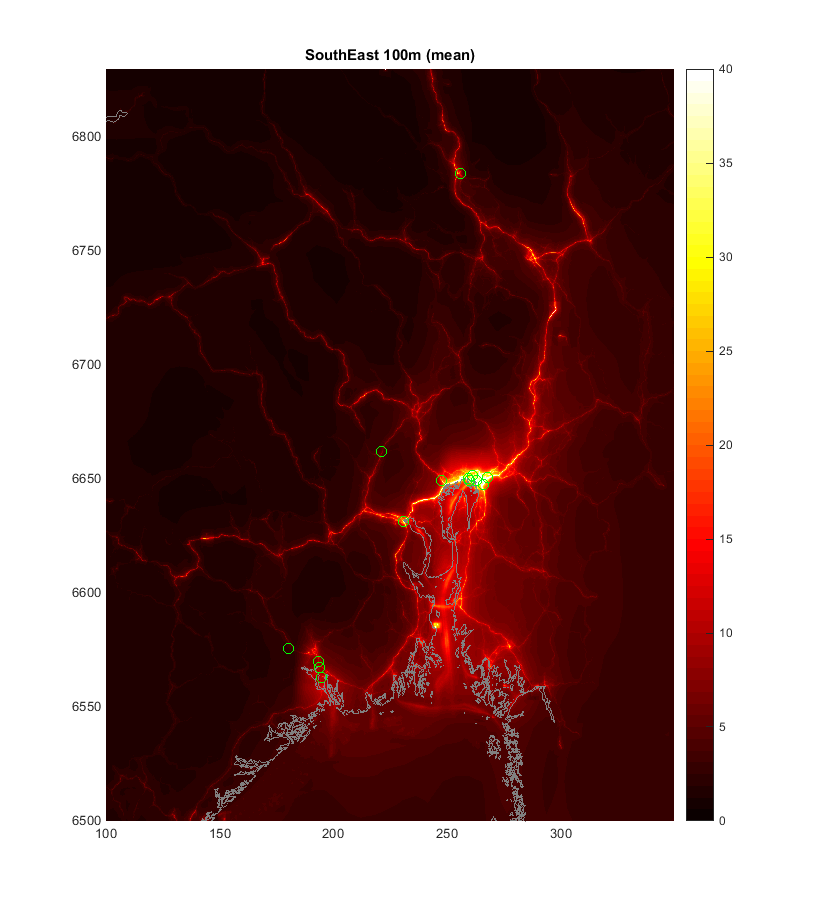 East Norway NO2 (2013)
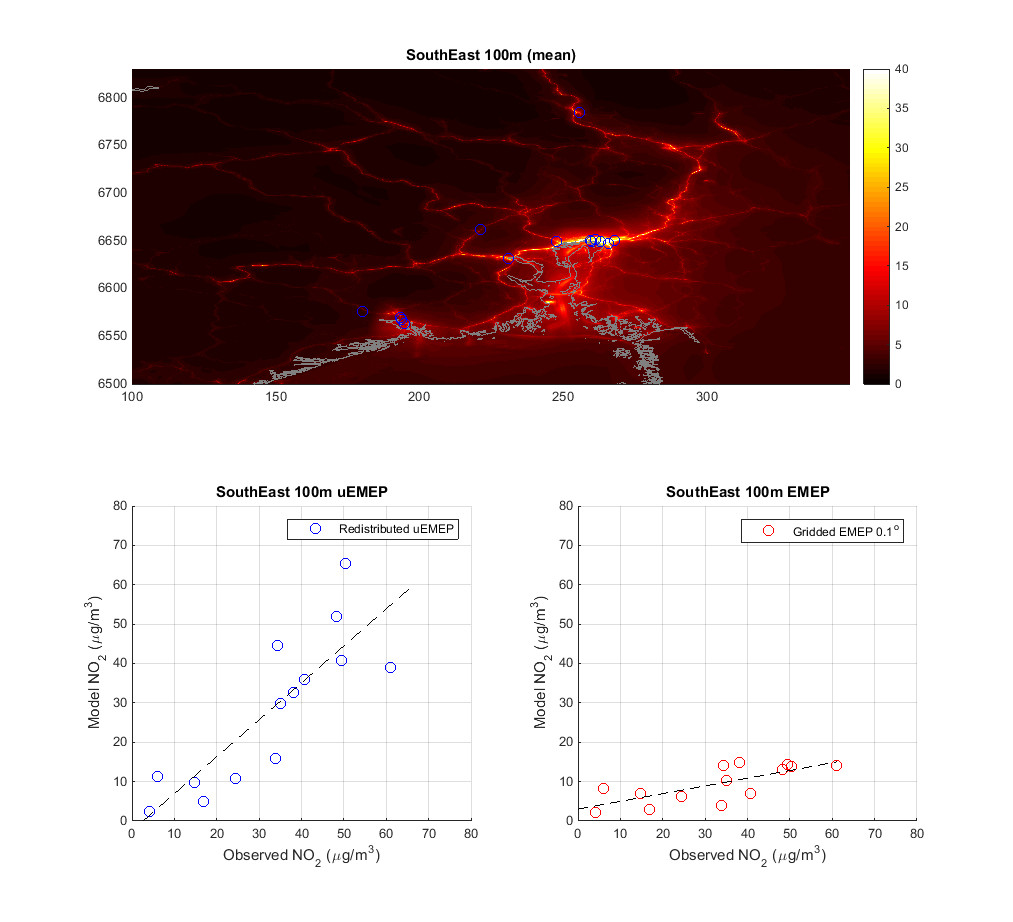 EMEP 0.1o (2013)
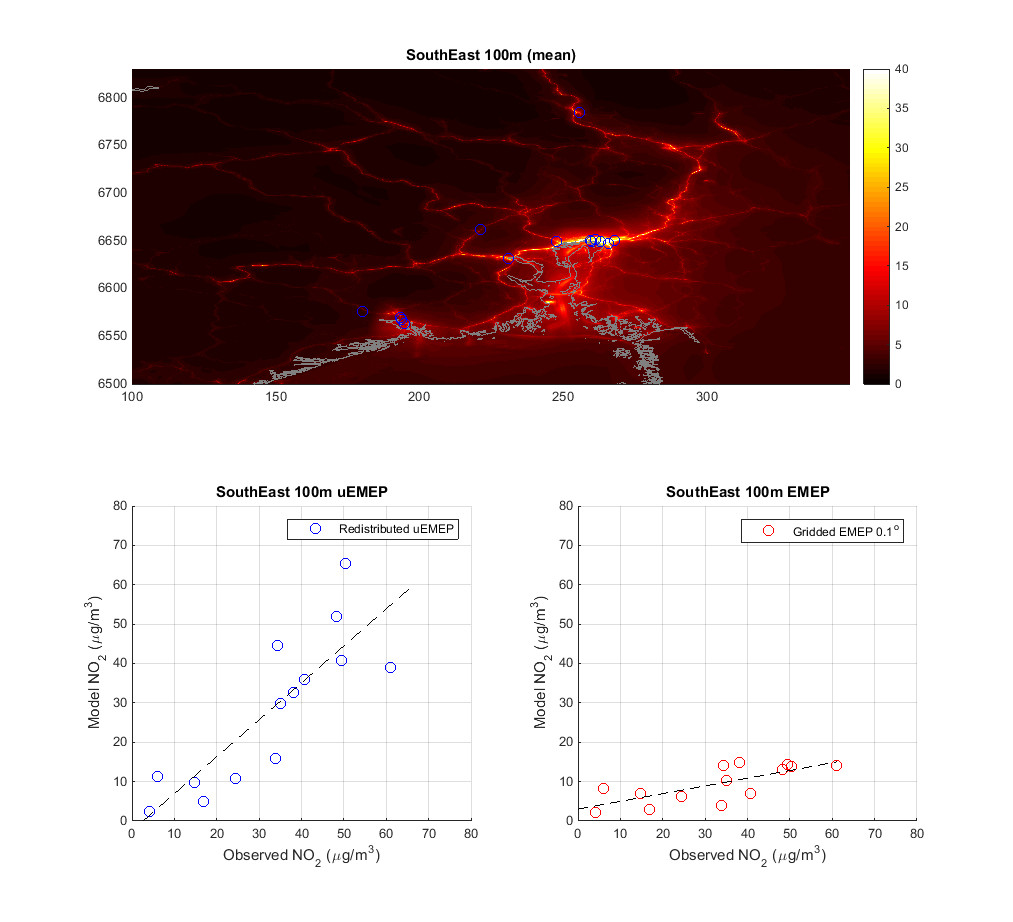 uEMEP 100 m (2013)
The Local Fraction method
The flux of primary pollutants is tracked in every grid cell (for each sector) for some predefined distance (typically 20-30 grid cells away in each direction)
13.09.2017
Bunntekst
6
NOx concentrations. Any can be chosen with the cursor
13.09.2017
Bunntekst
7
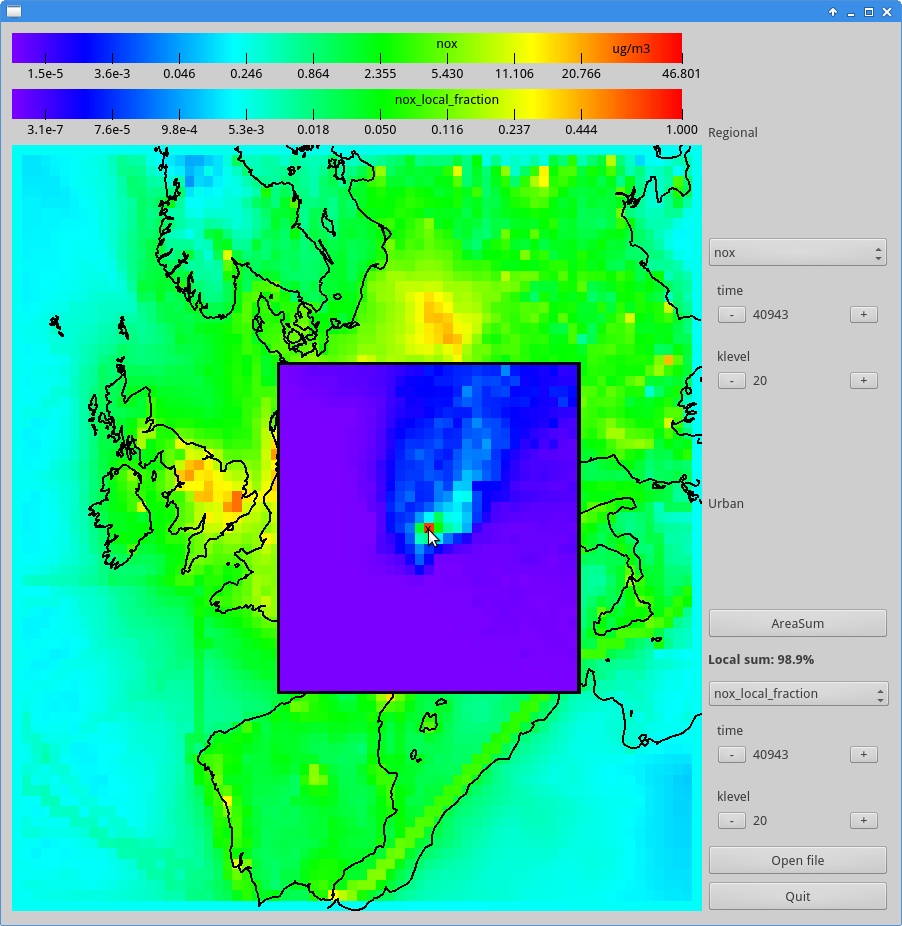 Local fraction of NOx from all sectors, showing the origin of the pollutant
13.09.2017
Bunntekst
8
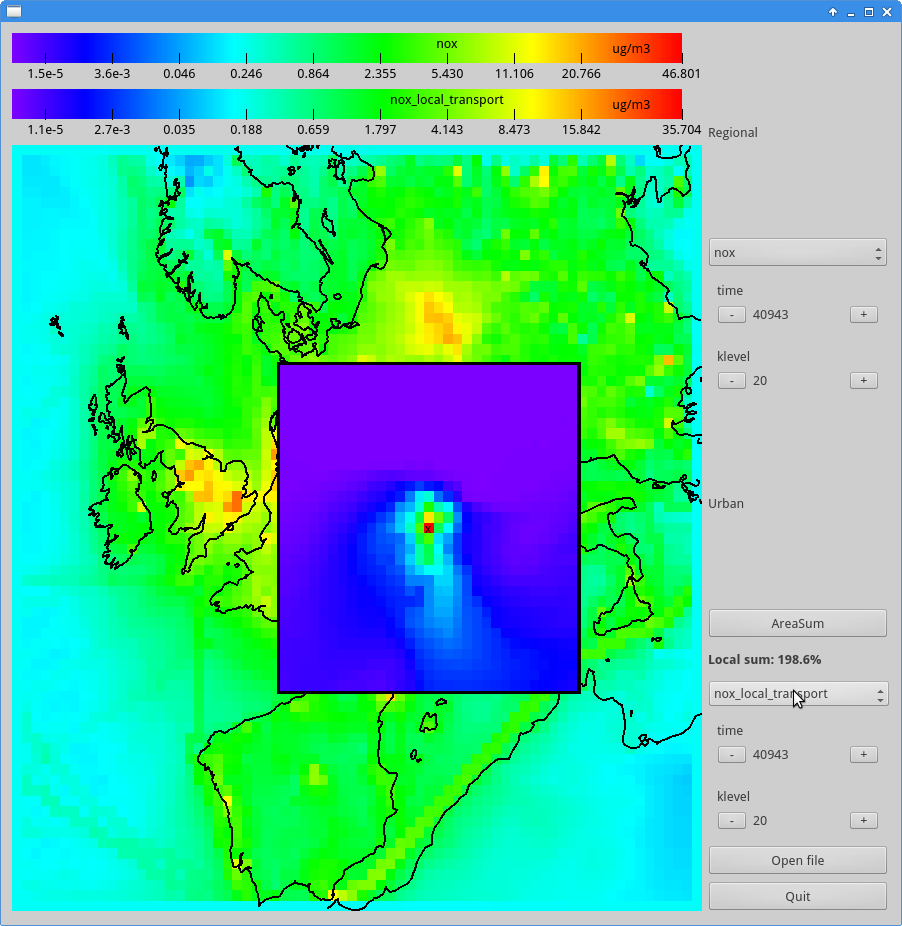 Transport of NOx from that point to the surrounding area
13.09.2017
Bunntekst
9
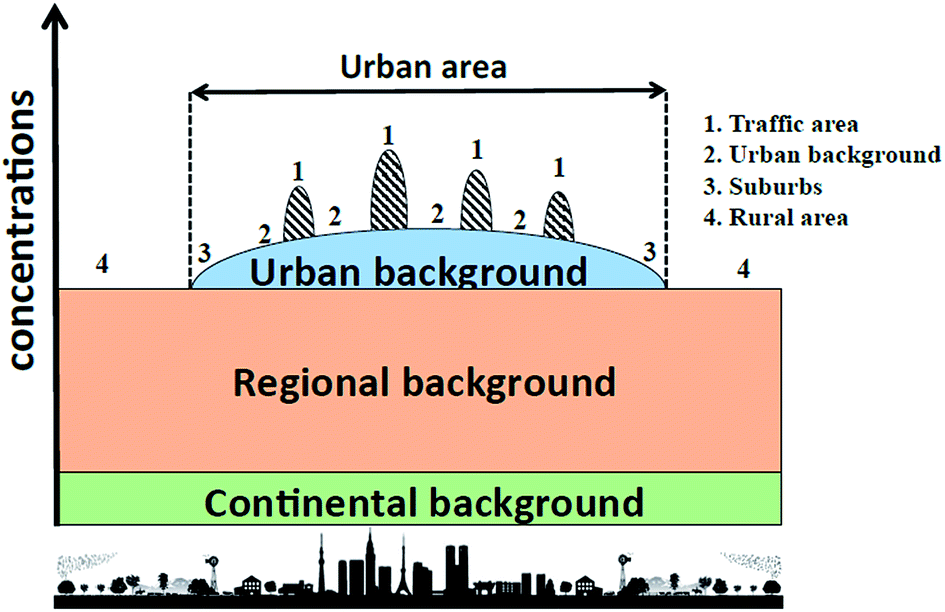 What do you get from the local fraction method?
For a city, or a part of a city
What is missing:
The local contribution is averaged 
over the city domain (per grid), so do not give the gradients in the ‘local’ concentrations in 
the city (horisontally and vertically)

Do not include tracking of secondary components, but possible

uEMEP downscaling (need only sorrounding grid cells)

Could also used as input to local modelling because it gives you directly the non-local contribution (avoid double counting)
13.09.2017
Bunntekst
10
[Speaker Notes: You could do this ‘manually’ today]
Can uEMEP be expanded to a large number of European cities?
Alternative 1:
Collaborate with European cities/partners that have detailed information (proxy data or emissions, measurements) and develop step by step (candidates UK, NL,..FAIRMODE)
Alternative 2: European approach
Proxy data for NOx:
Traffic: open street map (capacity), transport modeller, (google, TomTom,…)
Ship traffic: AIS (Harbours difficult)
Industry, point sources (Less important)
Proxy data for PPM:
Traffic
Ship traffic
Industry 
Wood burning/Coal burning (population?)

Consistency between top-down and bottom-up emissions inventories for cities is an issue
13.09.2017
Bunntekst
11
Summary
The local fraction method can provide for any city (point) in Europe the local versus non-local contribution of primary components – but only for ‘urban background’
The downscaling methodology can be applied for all of  Europe, but the quality of the results depend on the input data -where there are some challenges
uEMEP results are consistent from regional scale to local scale
13.09.2017
Bunntekst
12
100 m uEMEP for ammonia with RIVM emissions (0.1x0.1) in EMEP (compared to 235 obs in NL)
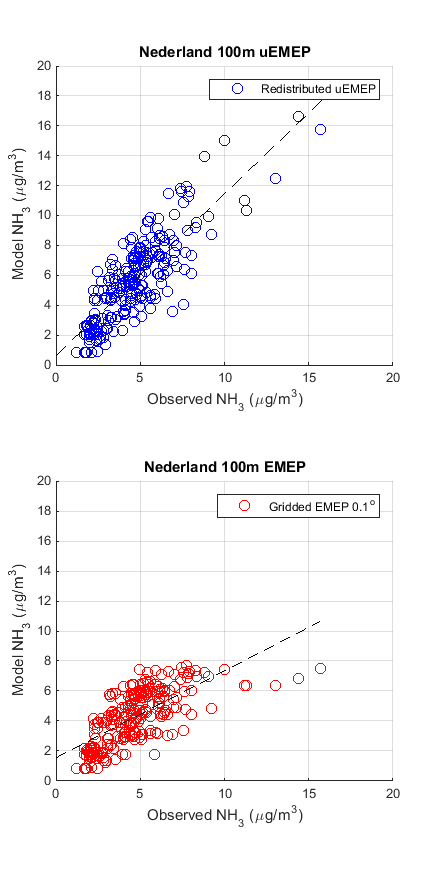 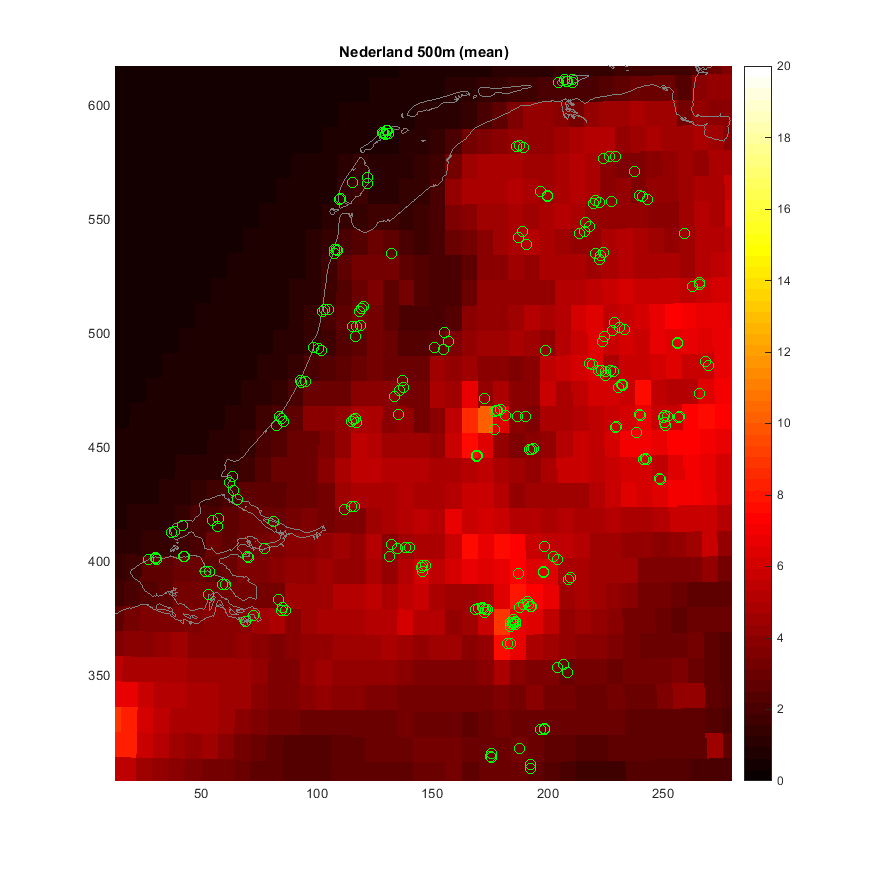 r2=0.7
r2=0.5
Cooperation with RIVM
WP 18/19: Pilot countries?